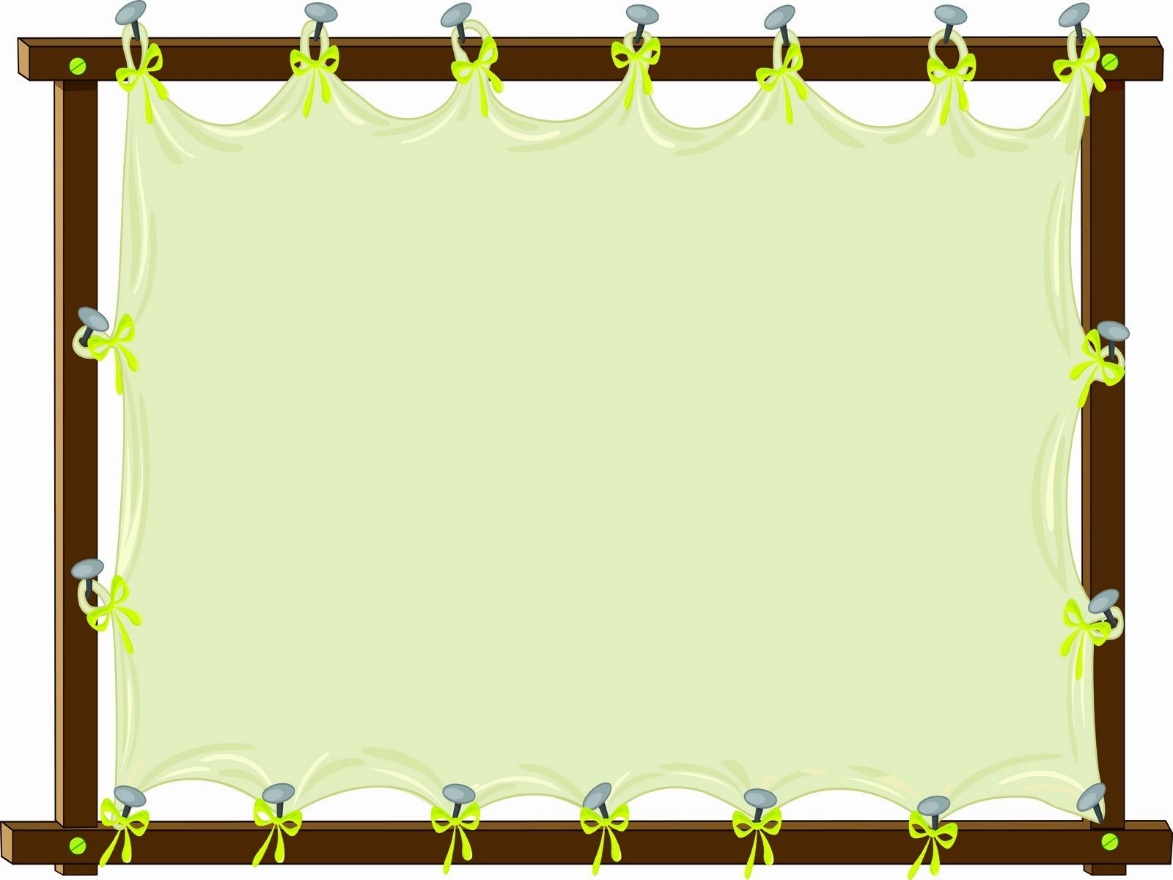 Мастер-класс
«Обучение приёмам составления метафоры»
Подготовила:
Учитель русского языка и литературы Галушина Л.В.
МБОУ ООШ с.Махоново
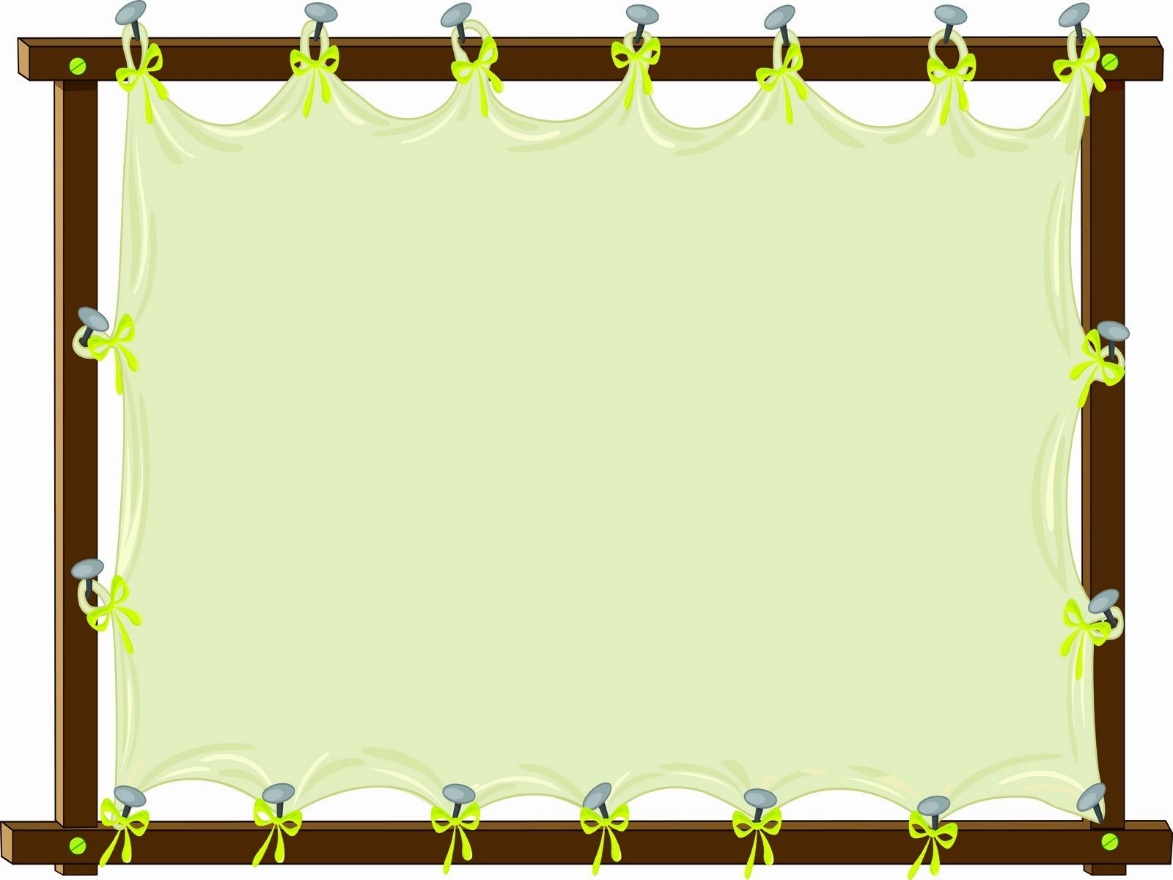 «Тихо я в тёмные кудри вплетаю
Тайный стихов драгоценный алмаз.»
                                              А.А. Блок

      Метафора творит волшебство,
преображает обыкновенное и при-вычное в чудо, создаёт сказку…
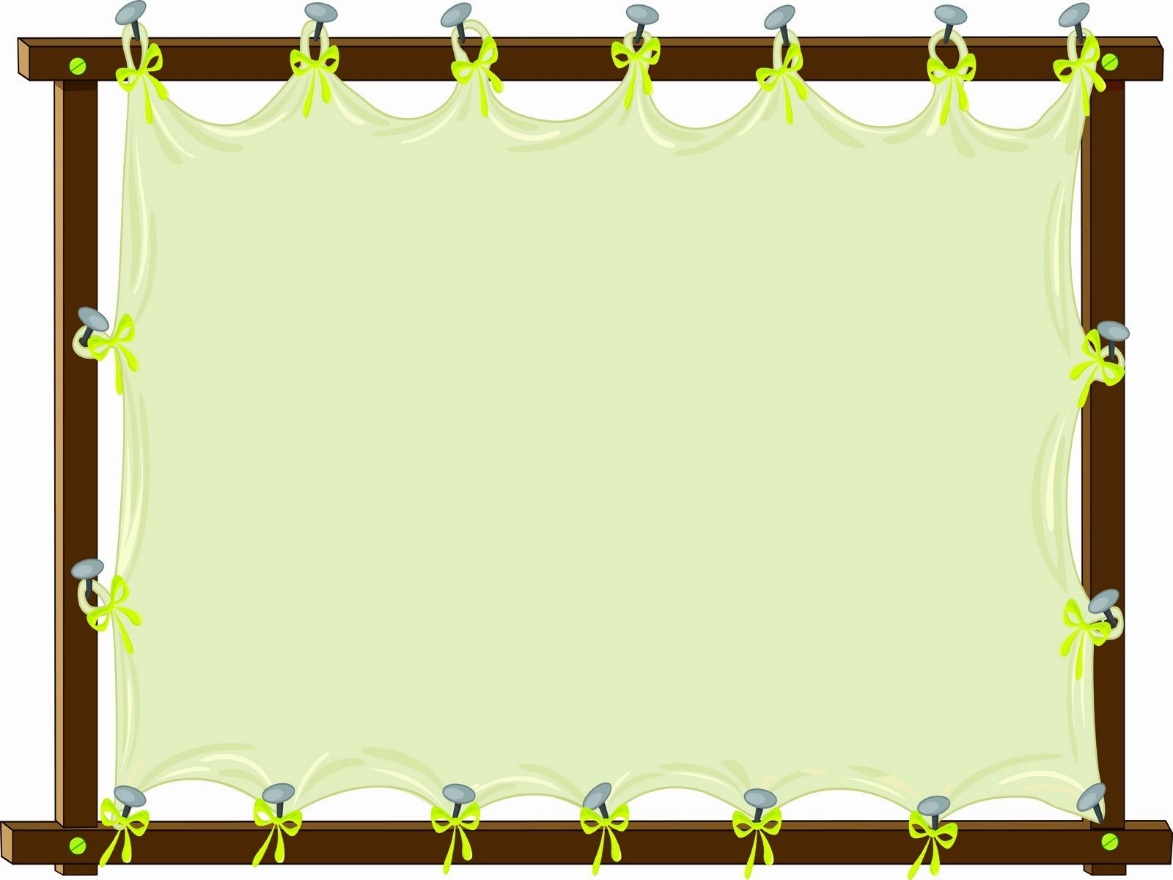 Метафора
( от греч. мета –пере - + форо – несу )
Метафора-  это перенесение свойств одного предмета на другой на основании признака, общего для обеих составляющих.
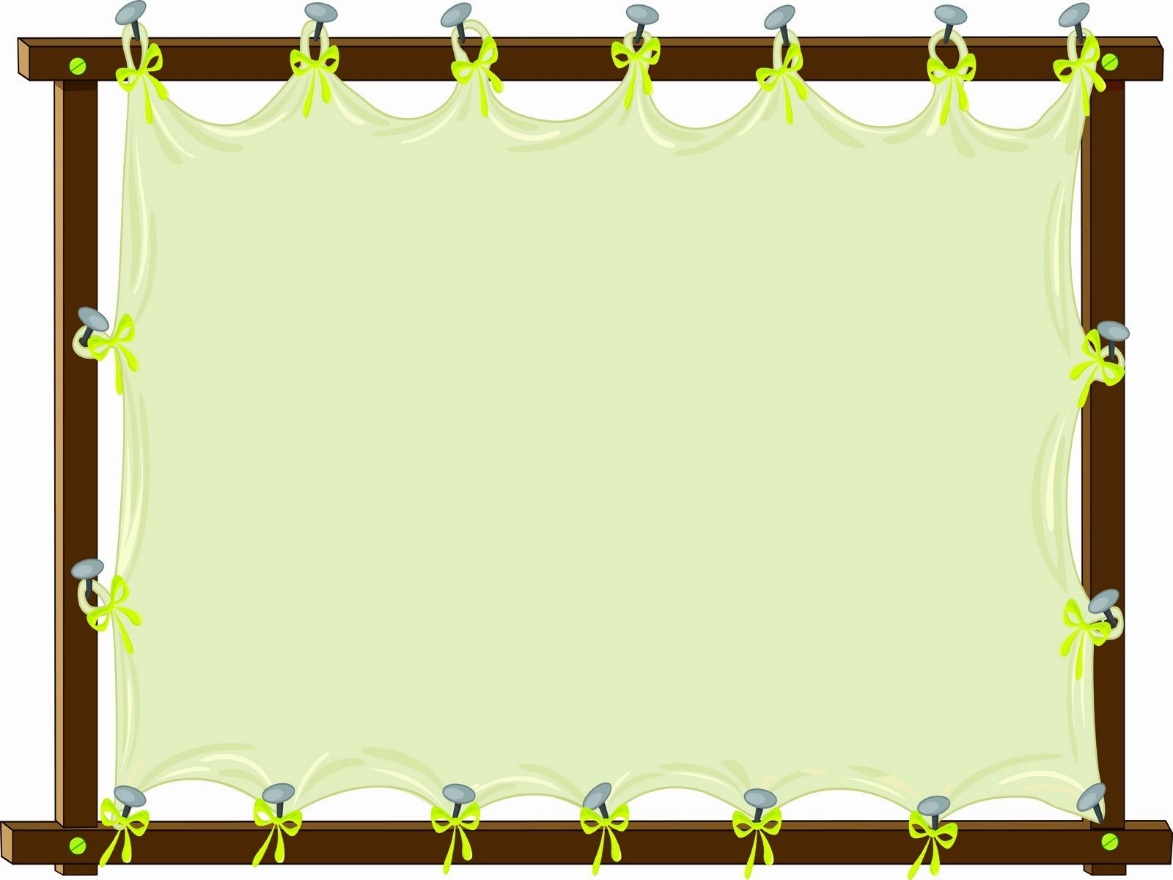 Алгоритм составления метафор
Приём I
1. Выбрать объект.
2. Действие объекта. Что делает?
3. На что похож? С чем можно сравнить? Сравниваем по характерному признаку.
4. Где находится объект? Назвать место, где располагается объект или где происходит действие.
5. Метафора: пункт 4 (можно преобразовать в прилагательное) + пункт 3 (существительное).
6. Употребить метафору в предложении.
1)   Выбрать объект.
2)   Действие объекта. Что делает?
3)   На что похож? С чем можно сравнить? Сравниваем по характерному признаку.
4)   Где находится объект? Назвать место, где располагается объект или где происходит действие.
5)   Метафора: пункт 4 (можно преобразовать в прилагательное) + пункт 3 (существительное).
6)   Употребить метафору в предложении.
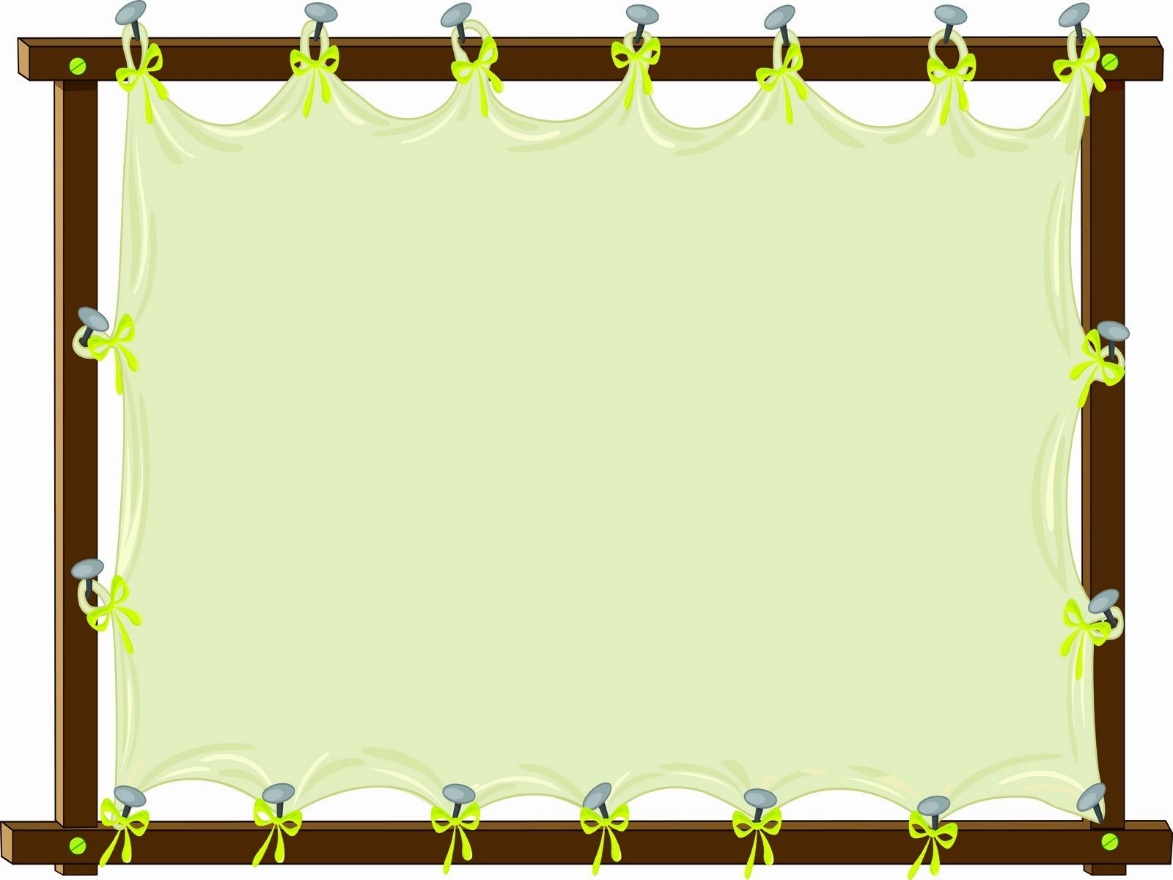 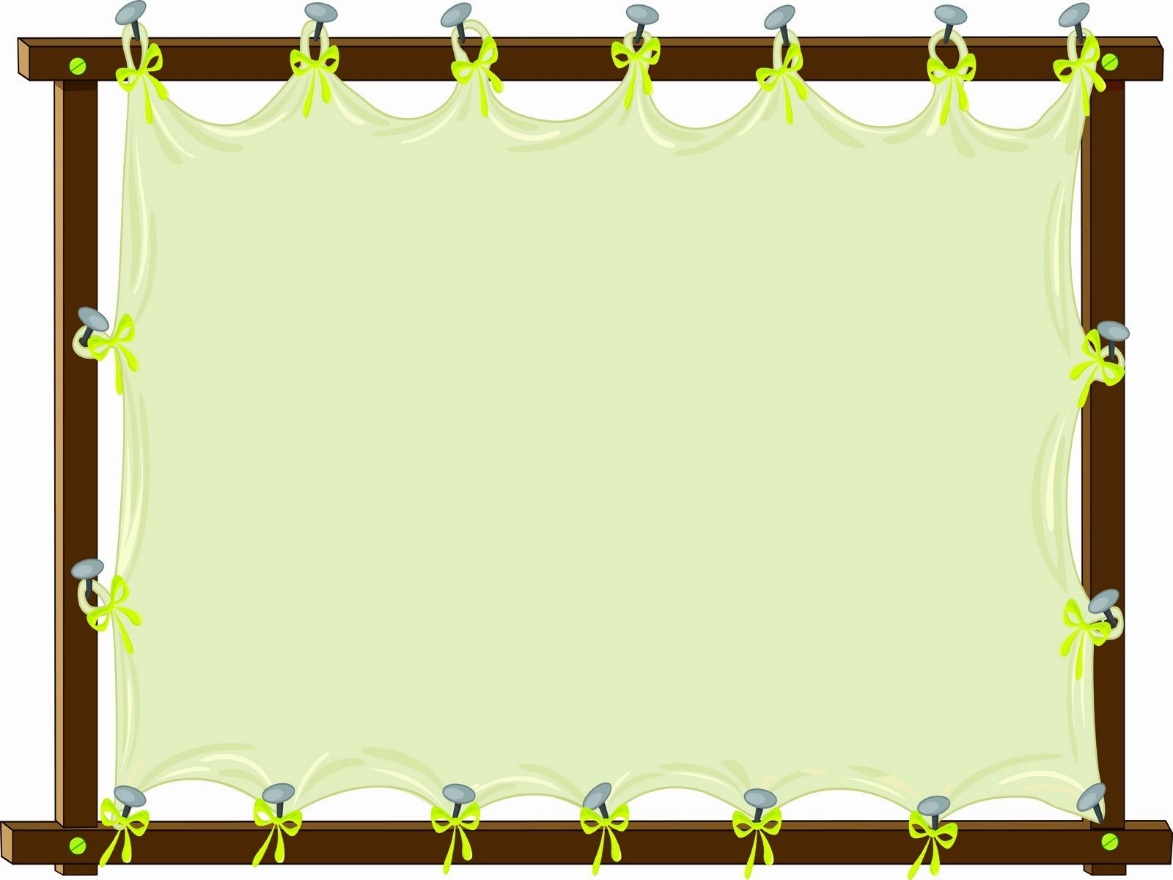 Алгоритм составления метафор
Приём II
1. Основан на I приёме. Метафора: пункт 5 (I приём).
2. Преобразовать словосочетание, построенное на основе согласования, в синонимичное словосочетание со способом связи управление. 
3. Употребить метафору в предложении.
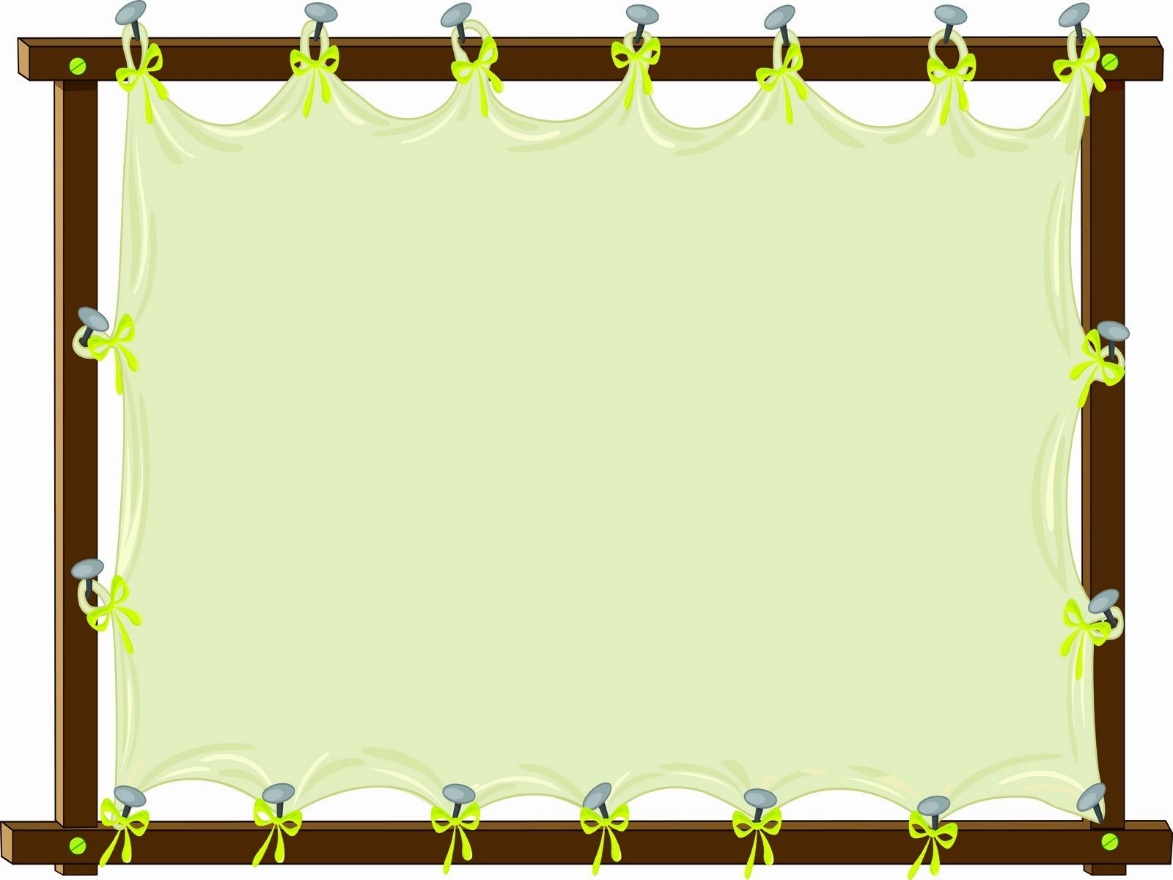 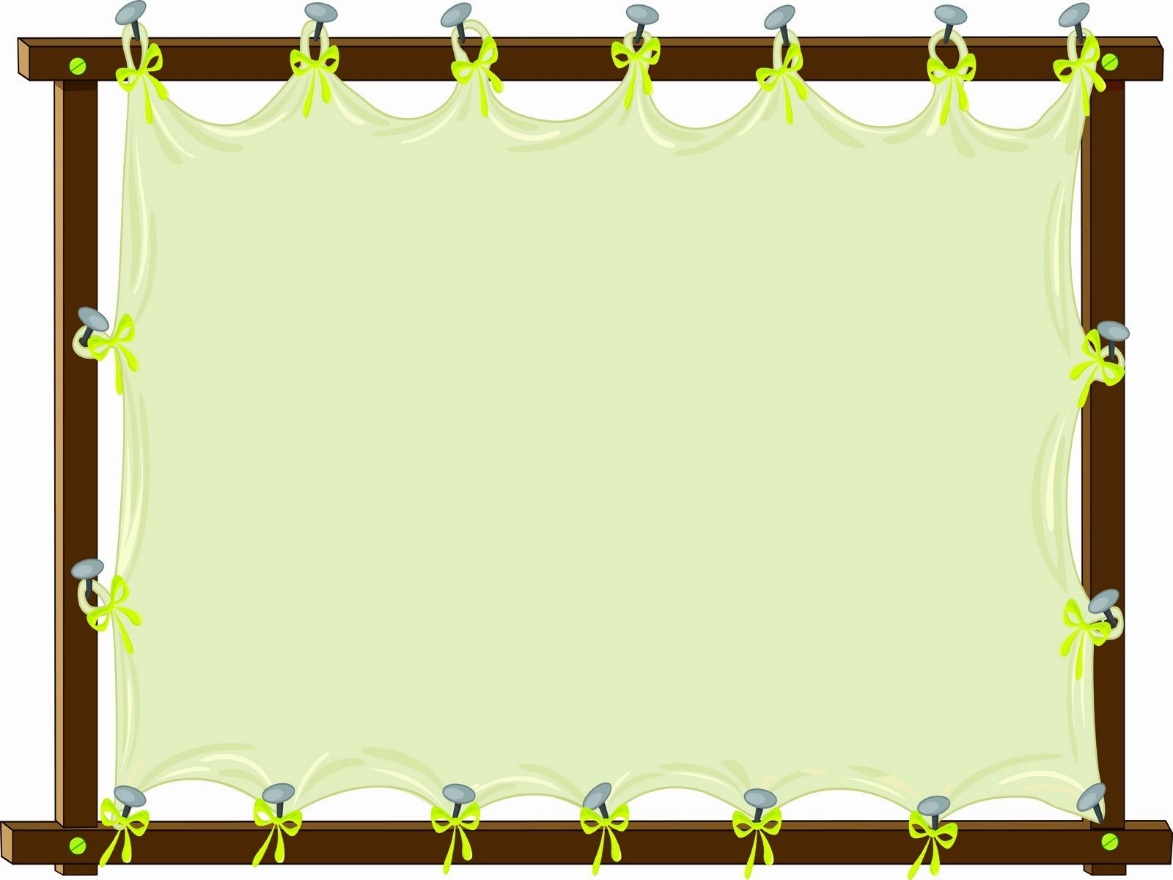 Алгоритм составления метафор
Приём III
1. Выбрать объект.
2. Действие объекта. Что делает? С чем можно сравнить? Употребить в переносном значении.
3. Метафора: пункт 2 (глагол) + пункт 1 (имя существительное).
4. Употребить метафору в предложении.
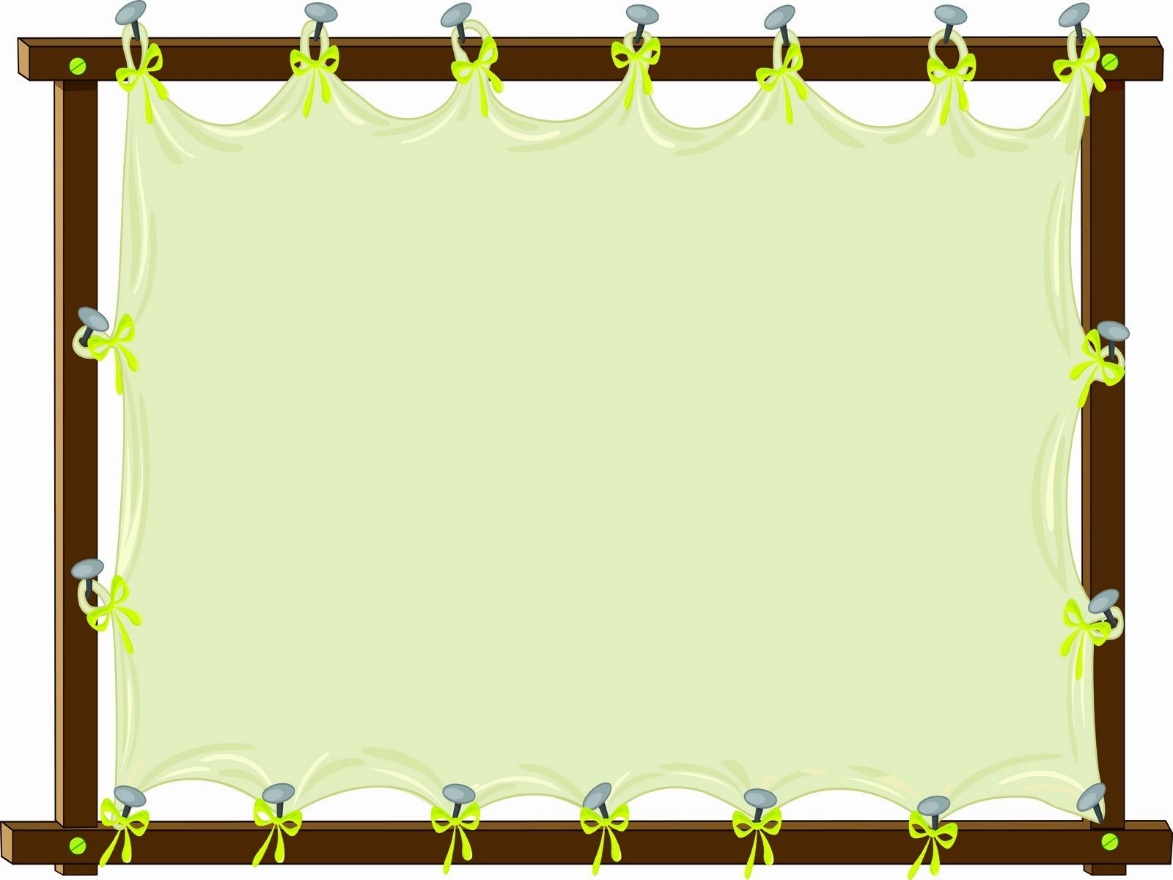 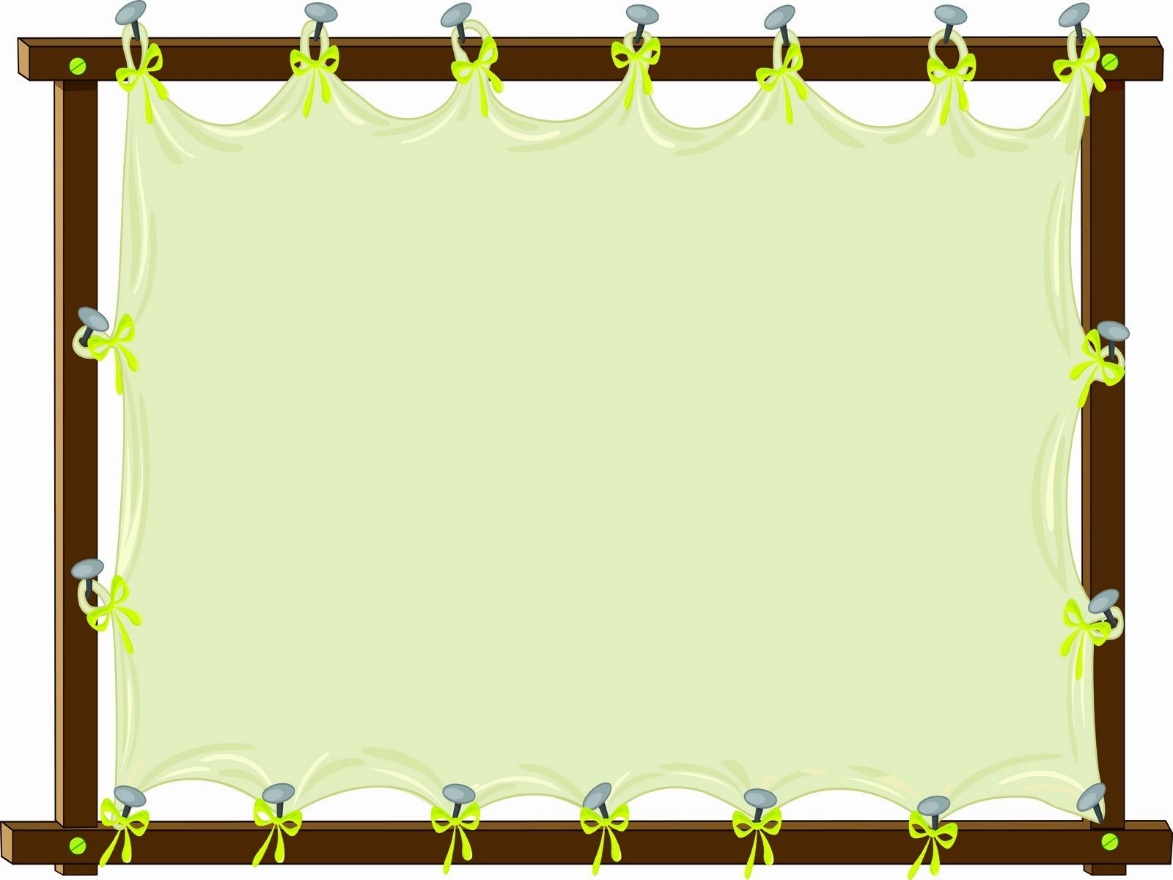 Алгоритм составления метафор
Приём IV (вариант приёма III)
1.Выбрать объект.
2. На что похоже действие объекта или сам объект? С каким объектом можно сравнить? (Имя существительное).
3. Метафора: пункт 2 (существительное) + пункт 1 (существительное).
4. Употребить метафору в предложении.
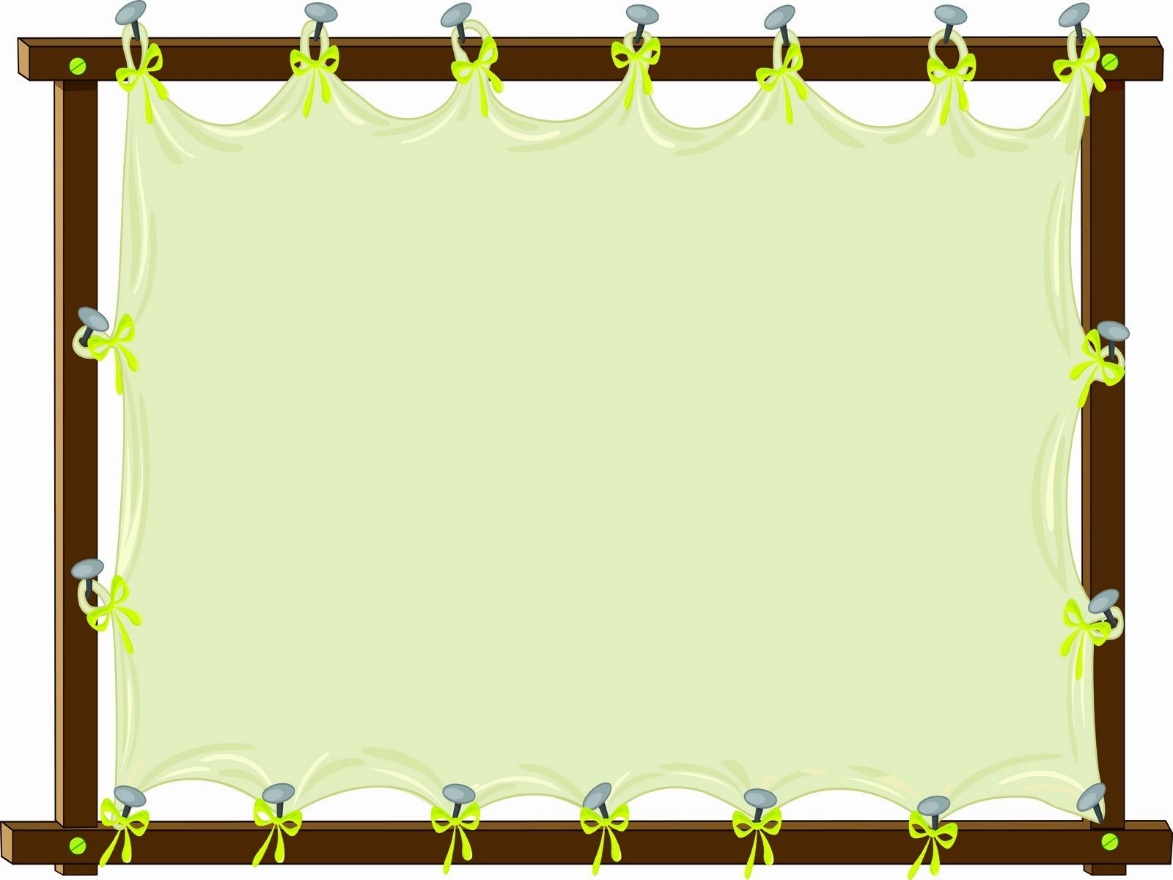 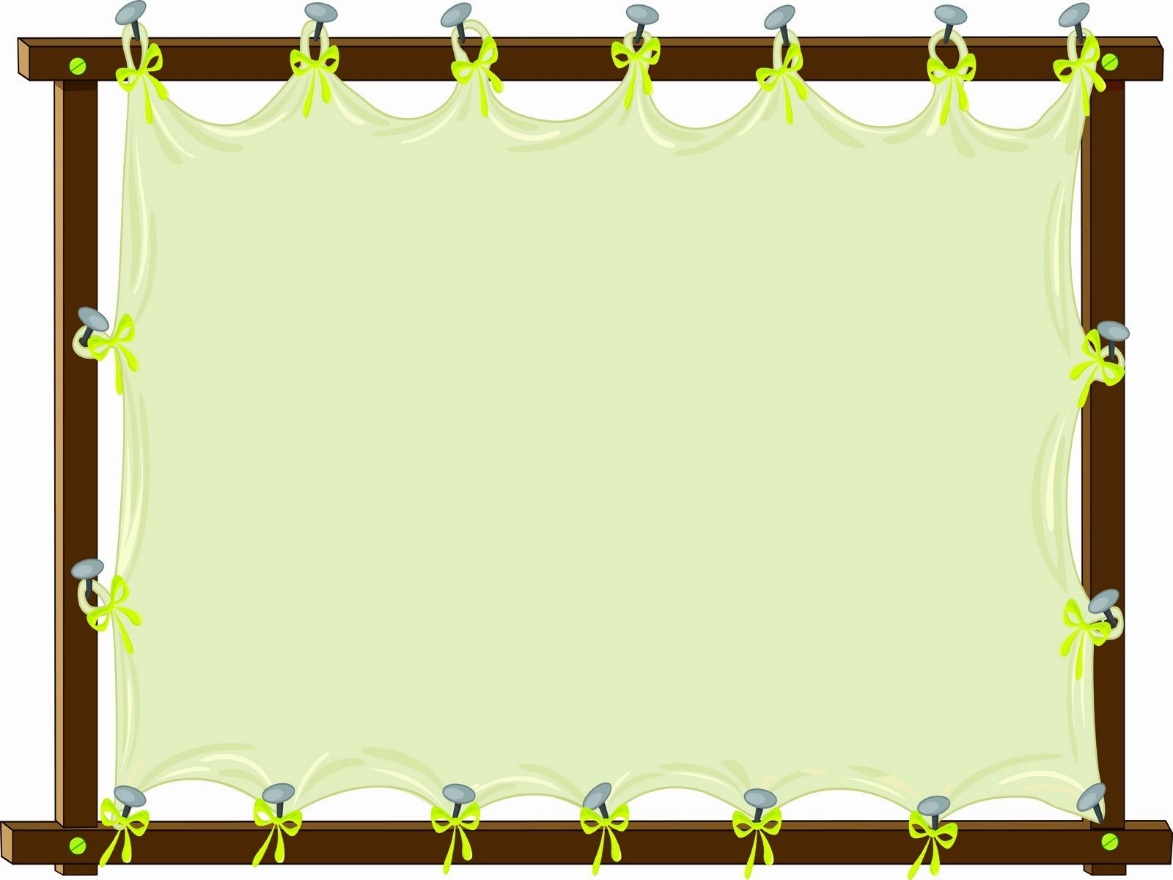 Алгоритм составления метафор
Приём V
1. Выбрать объект.
2. Основное качество, свойство (имя прилагательное)
3. Имя прилагательное преобразовать в имя существительное.
4. Сравнение с другим объектом, где свойство ярко выражено.
5. Метафора: пункт 3 (существительное) + пункт 4 (существительное).
6. Употребить метафору в предложении.
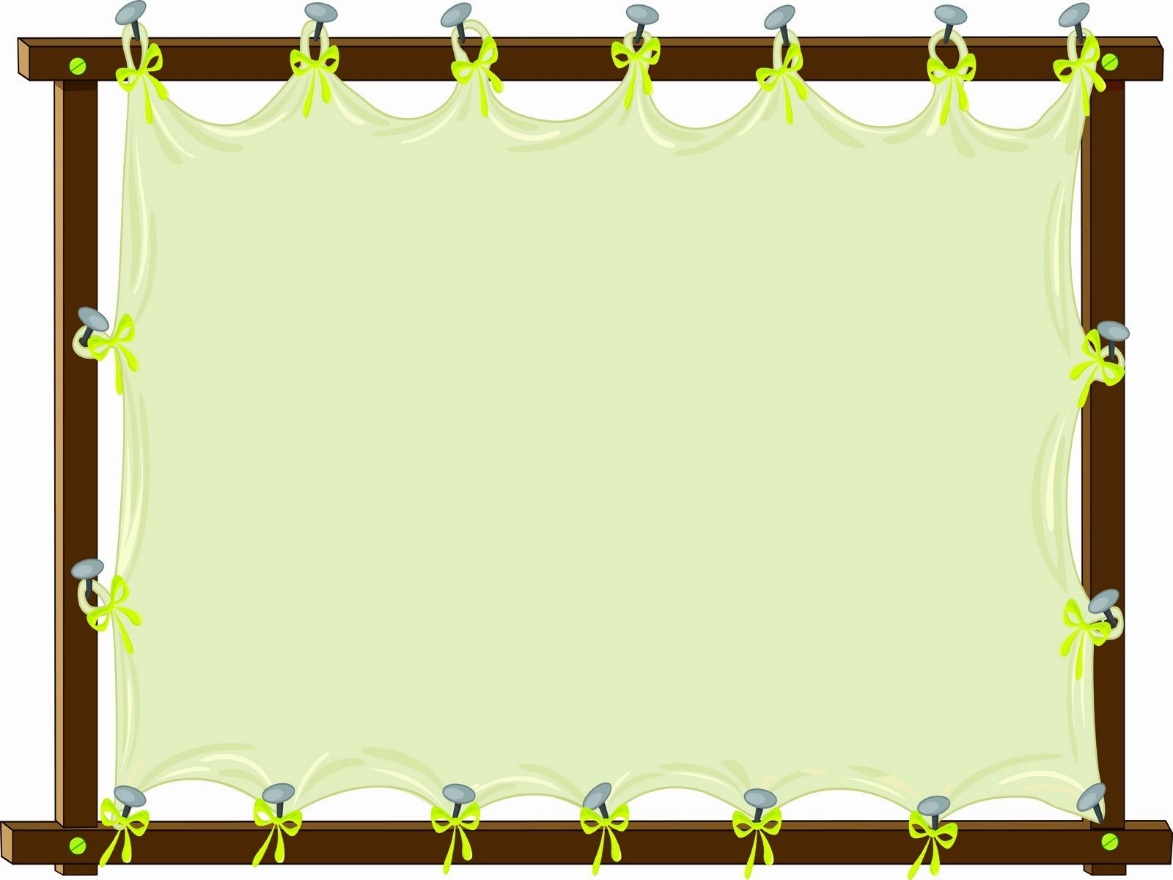 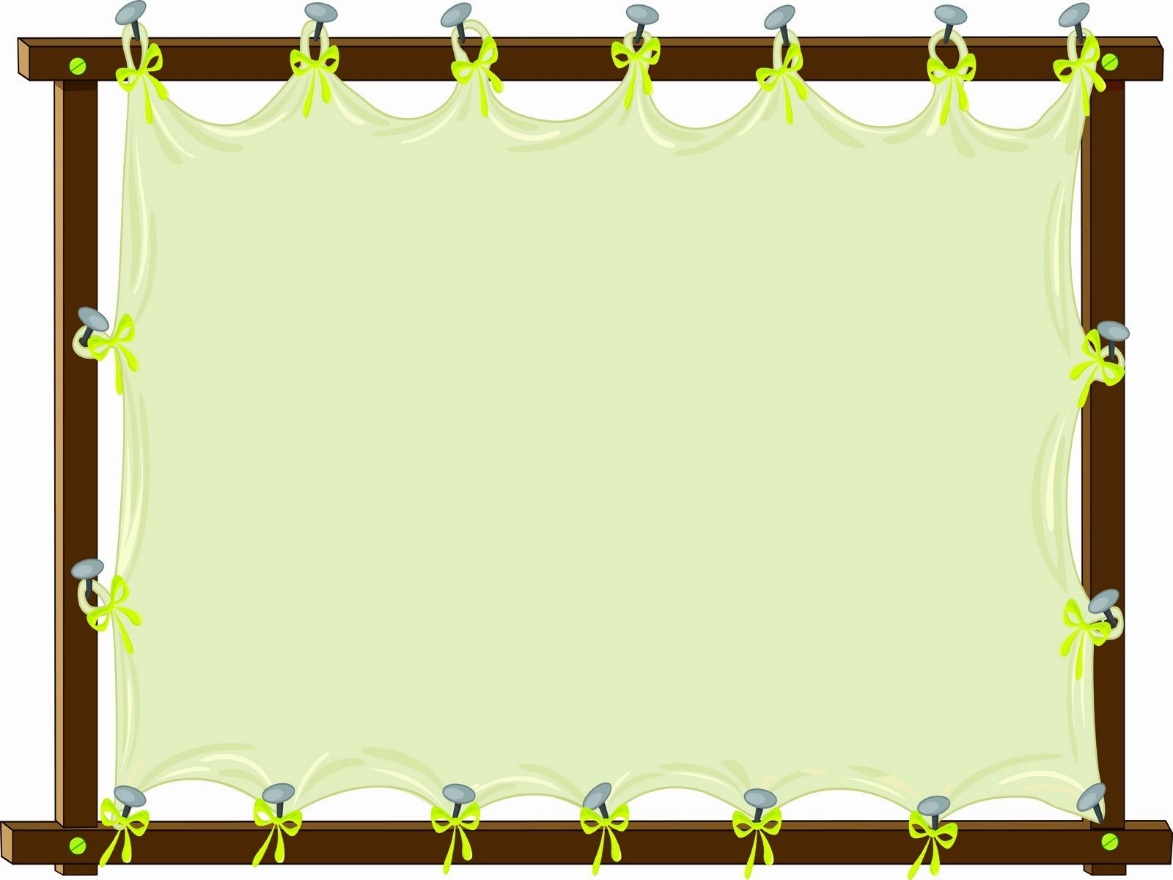 Спасибо за внимание!
Хорошего дня!